Mission to Mars
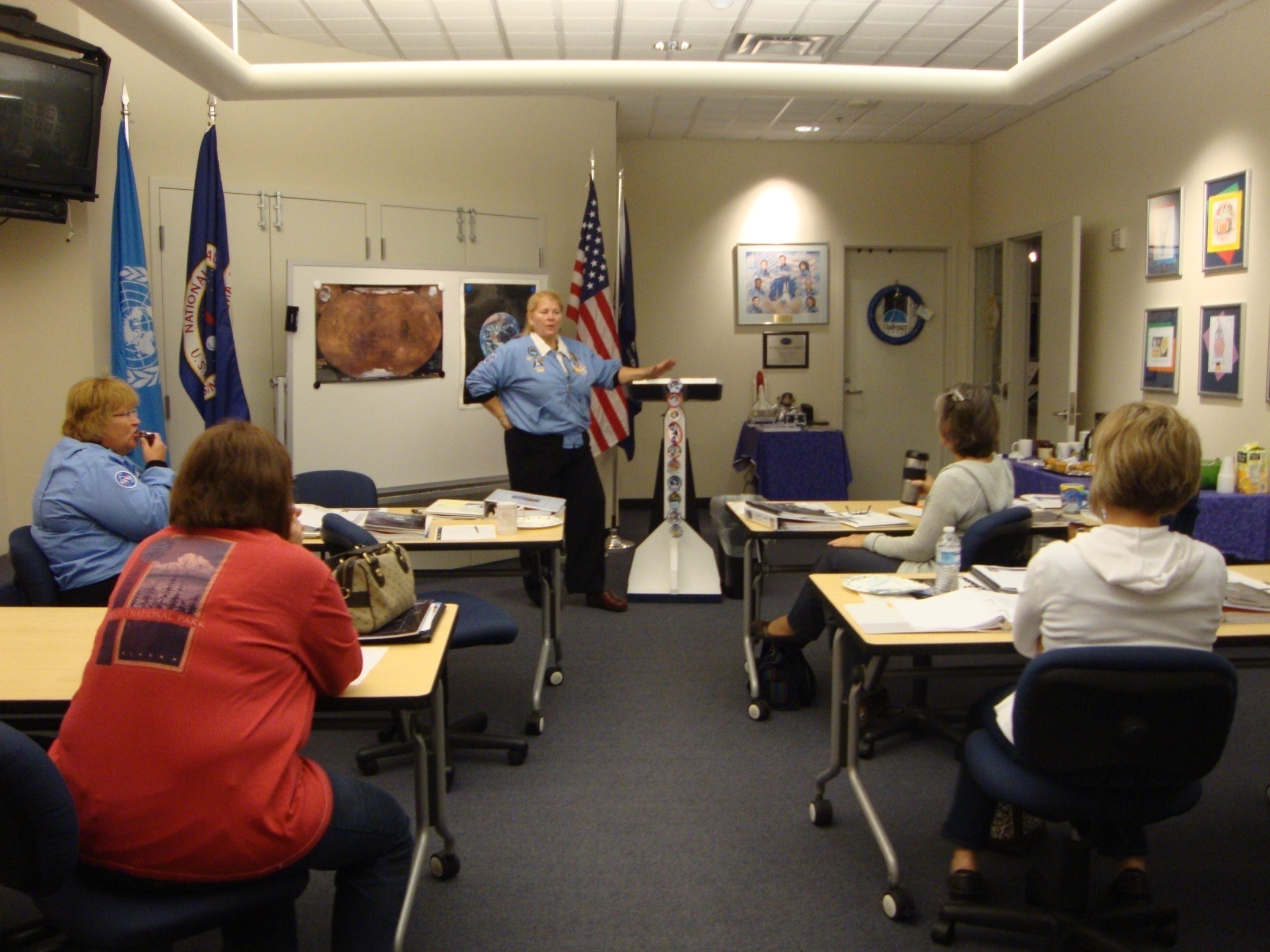 Those astronauts who are flying first head over to suit up!
You head through the airlock to get into the shuttle.
You will find the station that is for your job.
This is where the REM team does their experiments.
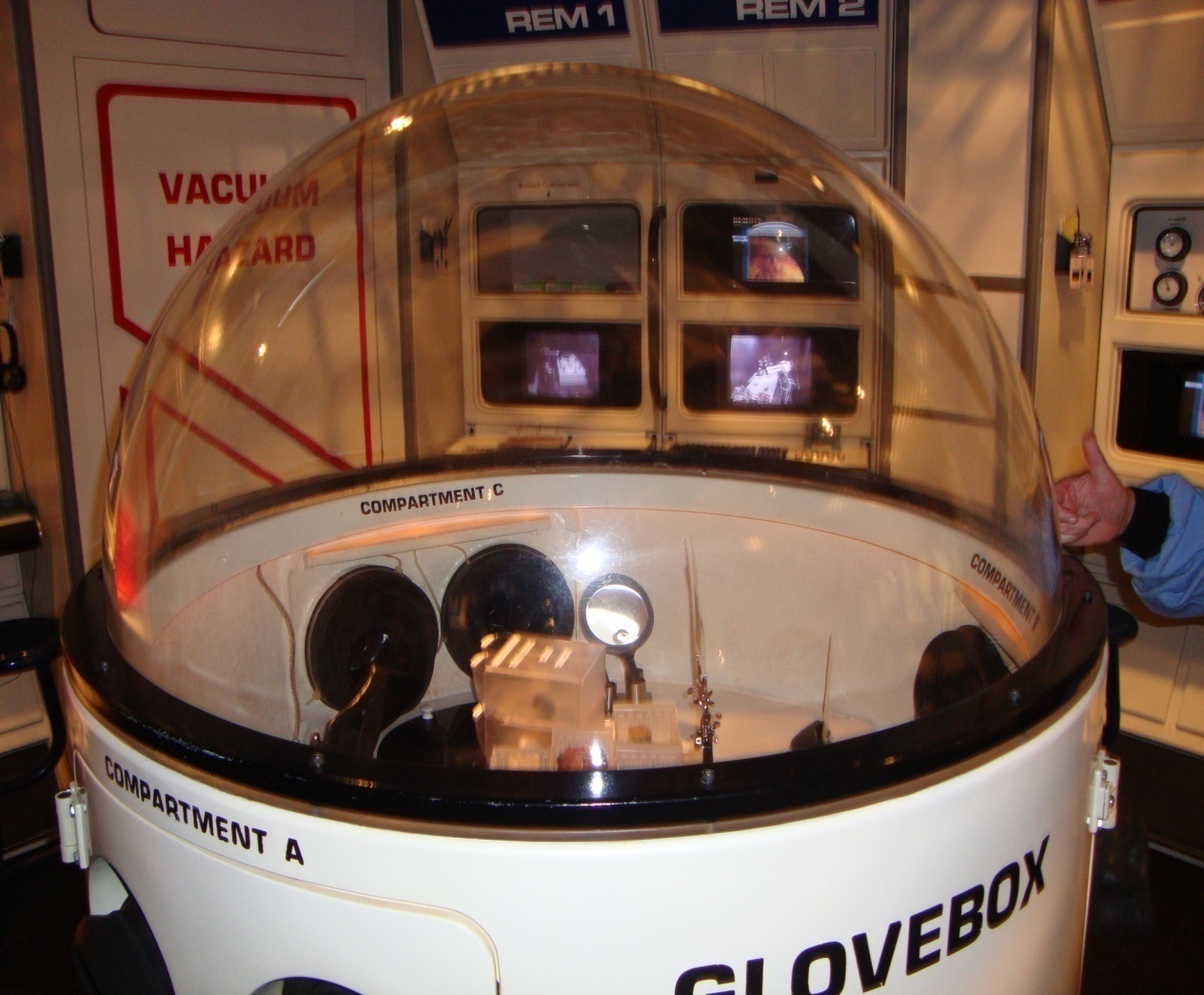 When the shuttle arrives to the station, you will go back to the main room and then go home on the shuttle. Those who were on the shuttle to replace you will take your place at Mission Control.
You will wear a badge that lets people know your job.
Your badge, paper and pencils are on the wall by your station. Your mission information is in a book at your station.
Video of the people you are working with at mission Control will be on the monitors. You will also get other information from the monitors at the front of the room.
If you start at Mission Control, you will go into a different room.
You will find your station and go there.
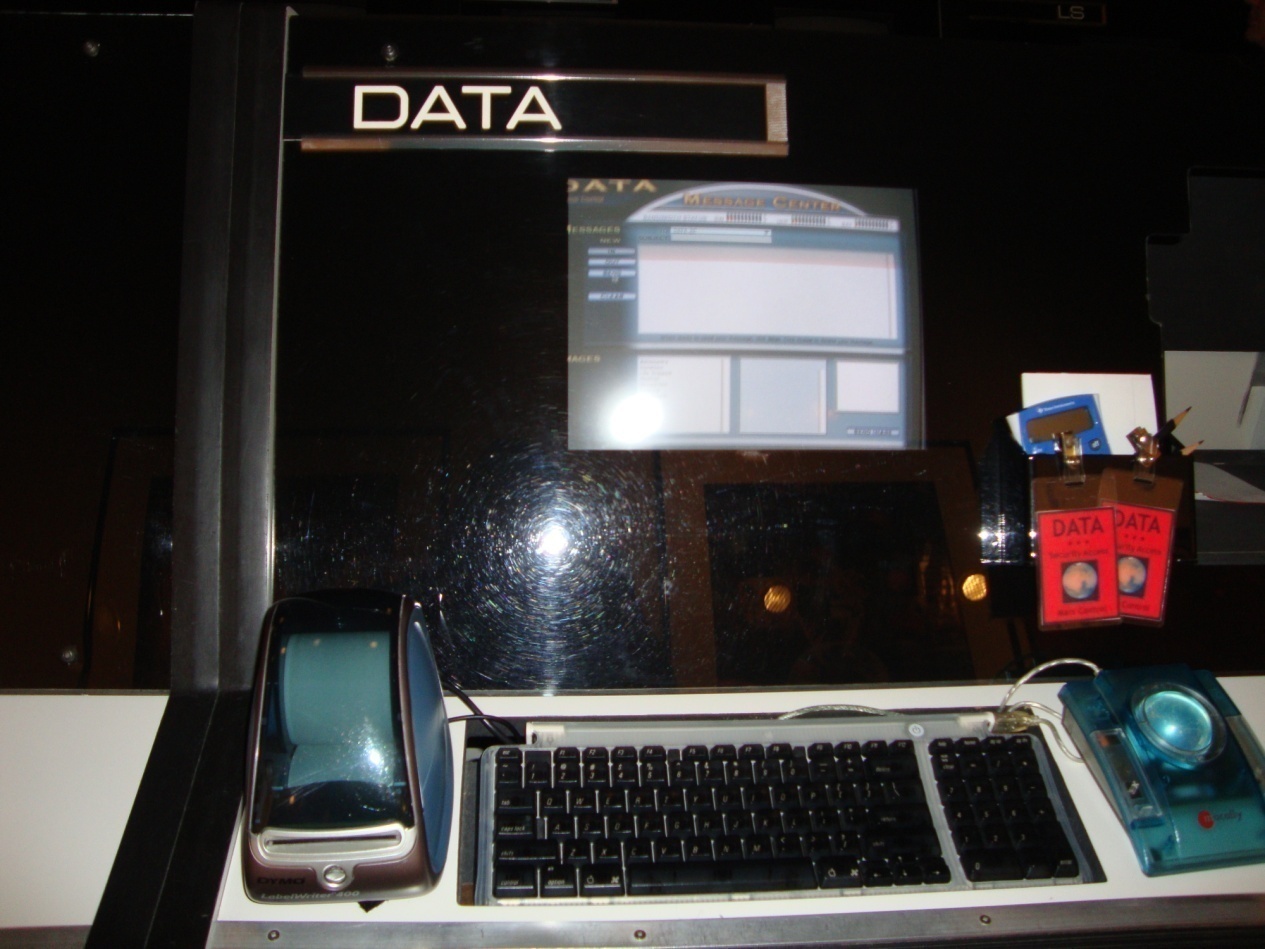 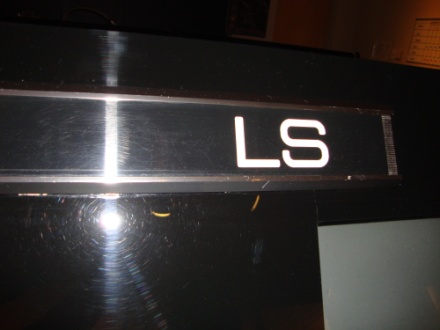 Your binder of directions, clipboard  to help you with research, badge, pencil and paper are all at your station.
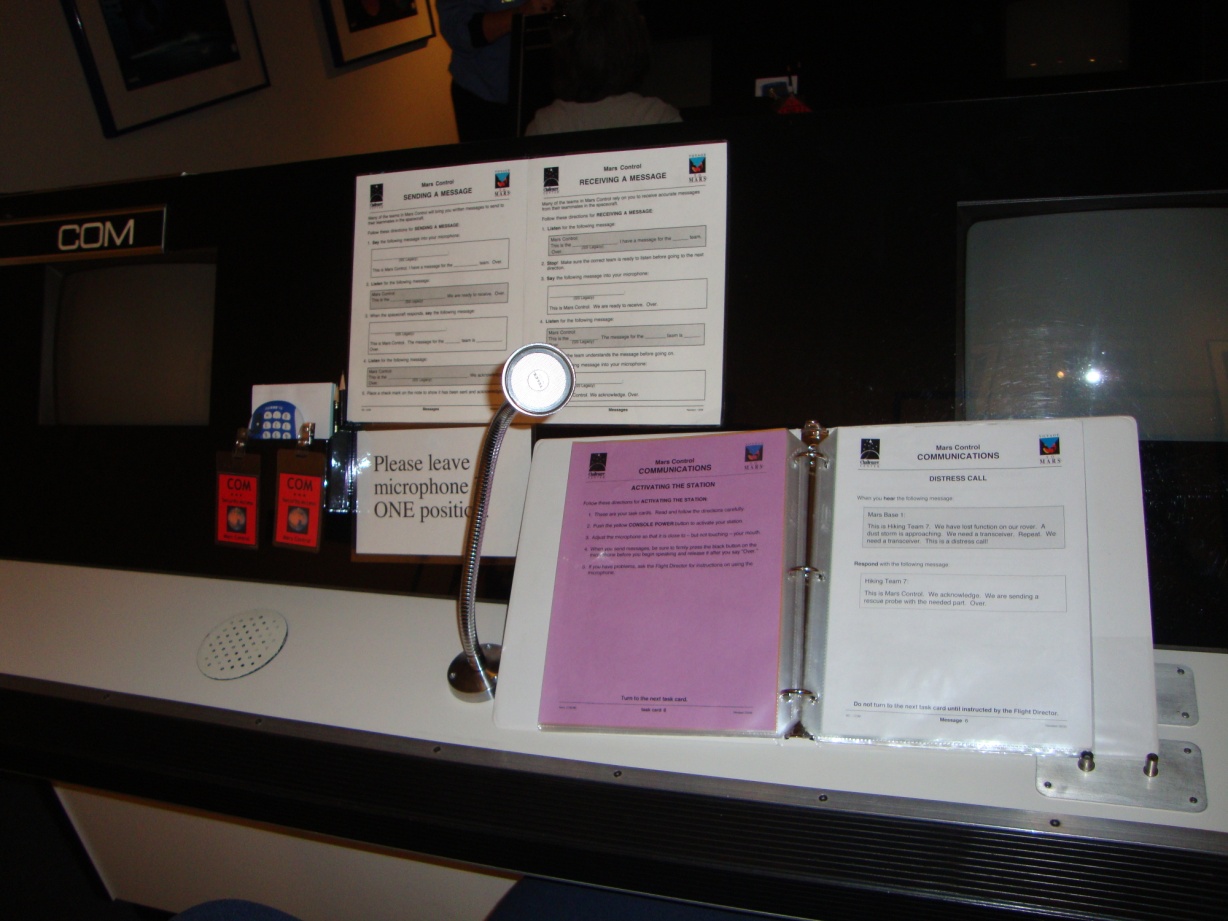 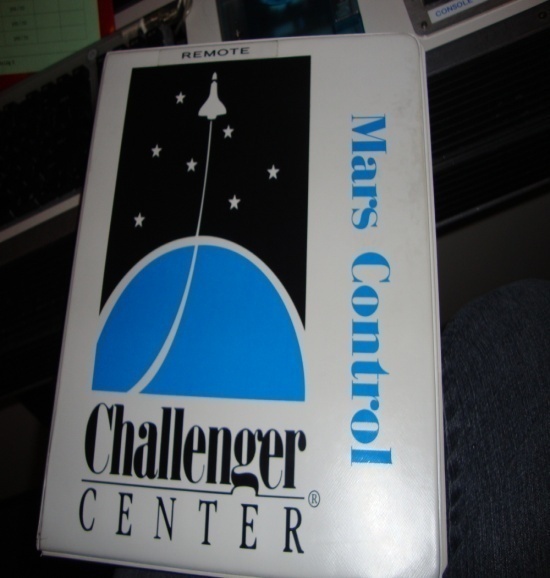 There will be monitors here also with information and video of the students who are on the mission.
Mission Control
Your job will be to gather important information from research and from the students who are on the shuttle.
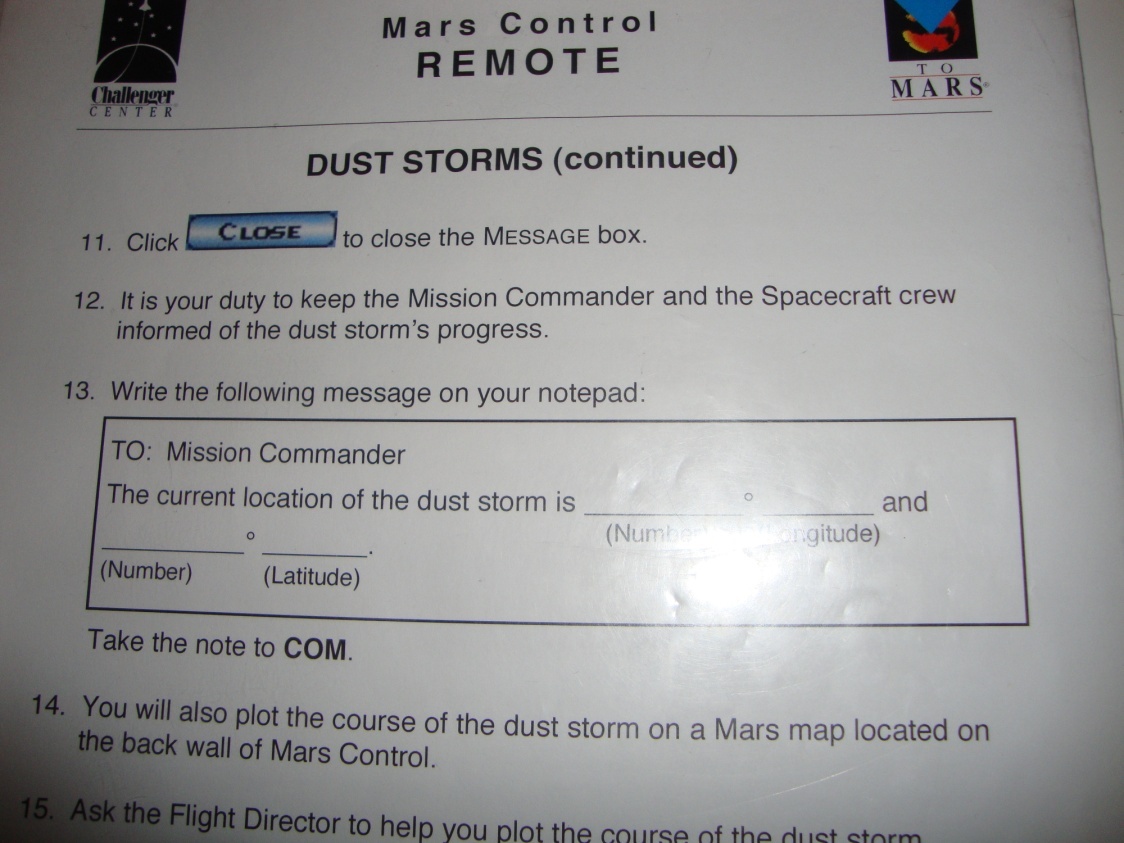